СОБЛЮДАЙТЕ ПРАВИЛА ПОЛЬЗОВАНИЯ ГАЗОМ В БЫТУ
СОБЛЮДАЙТЕ ПРАВИЛА ПОЛЬЗОВАНИЯ ГАЗОМ В БЫТУ
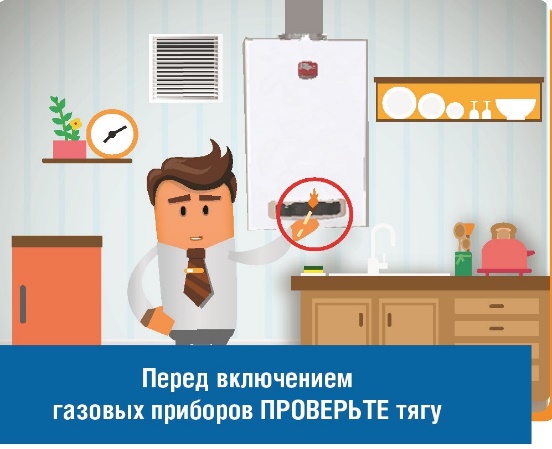 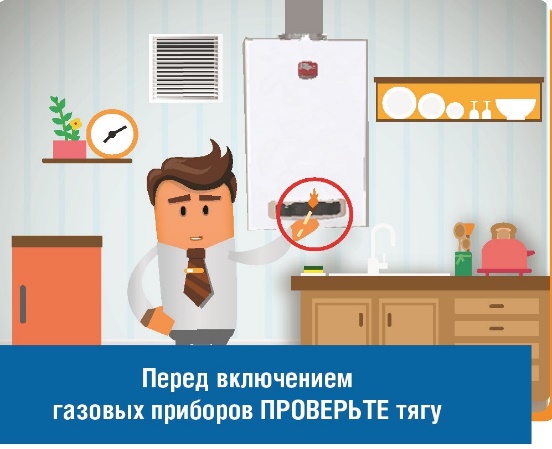 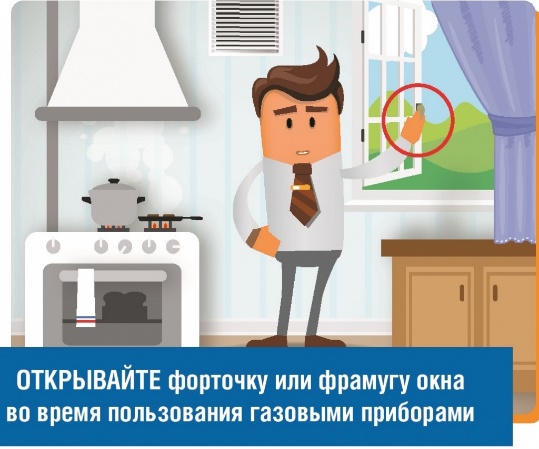 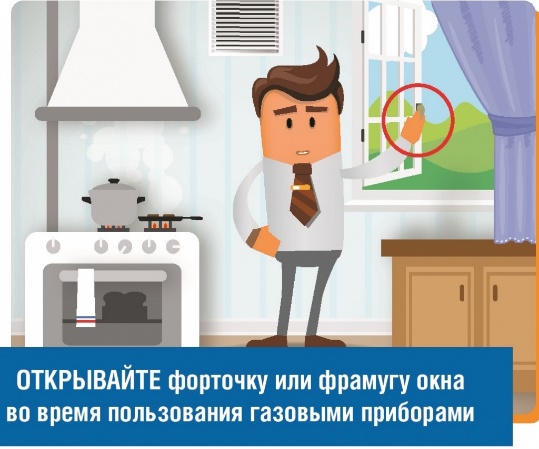 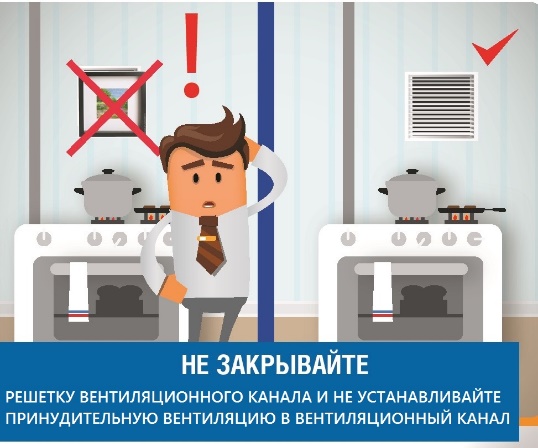 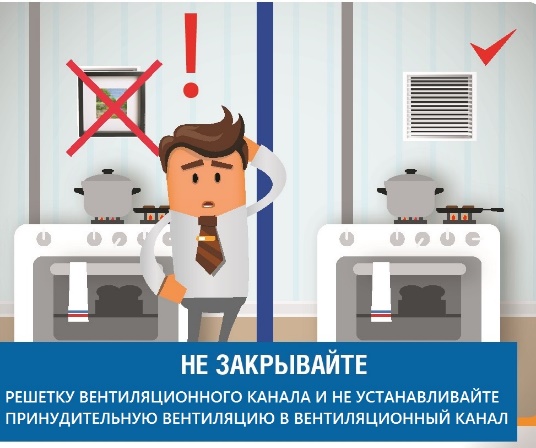 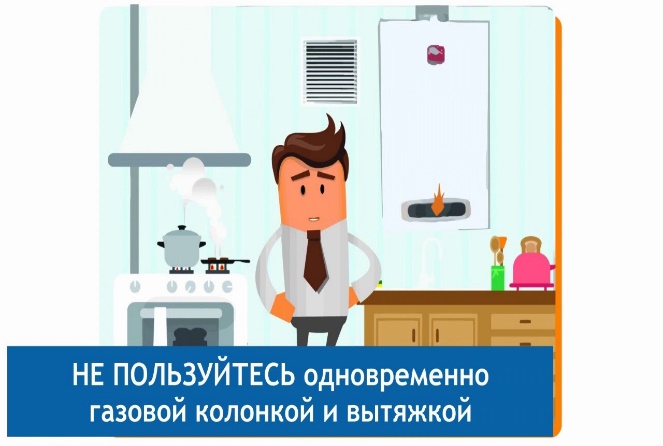 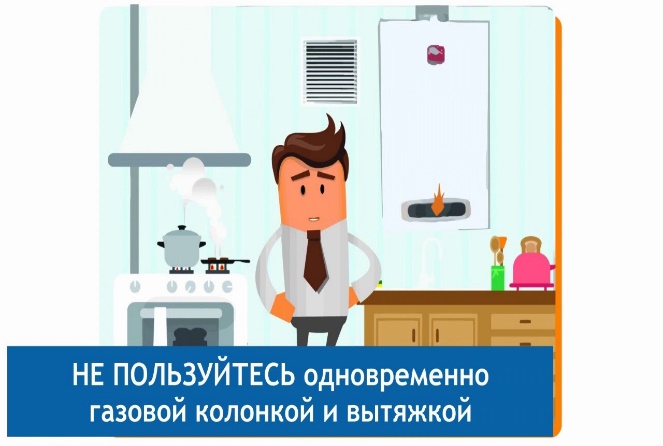 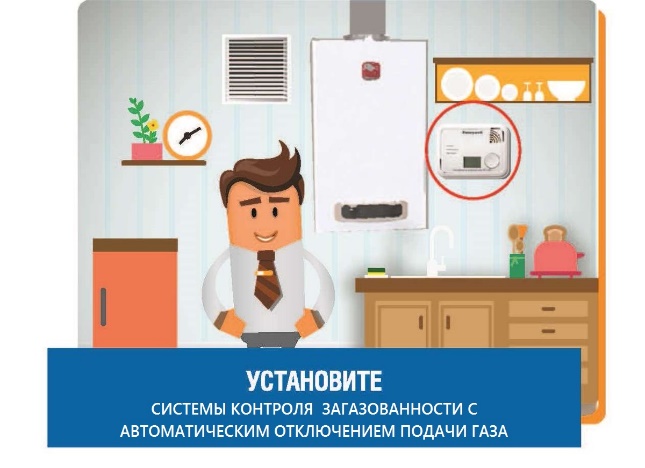 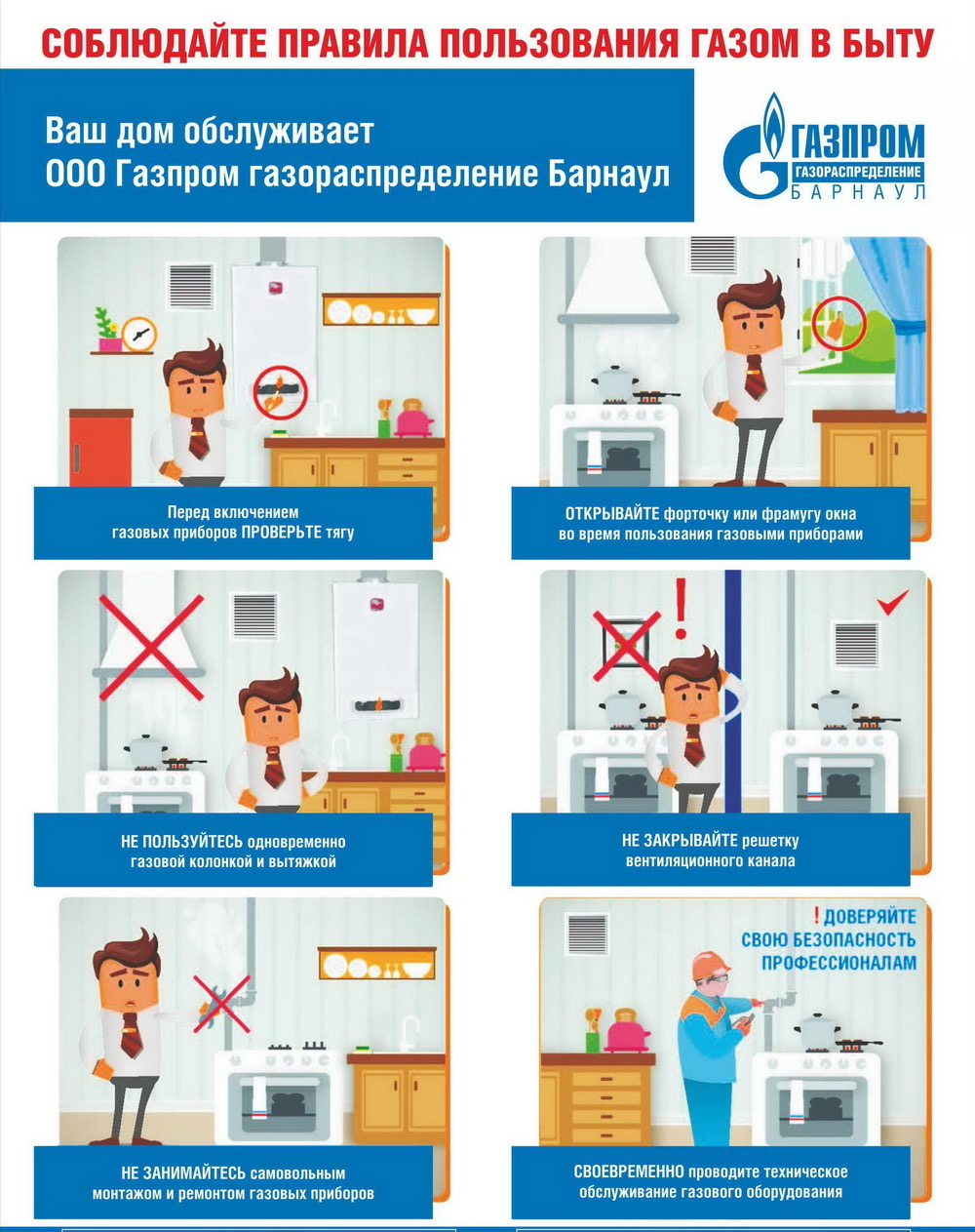 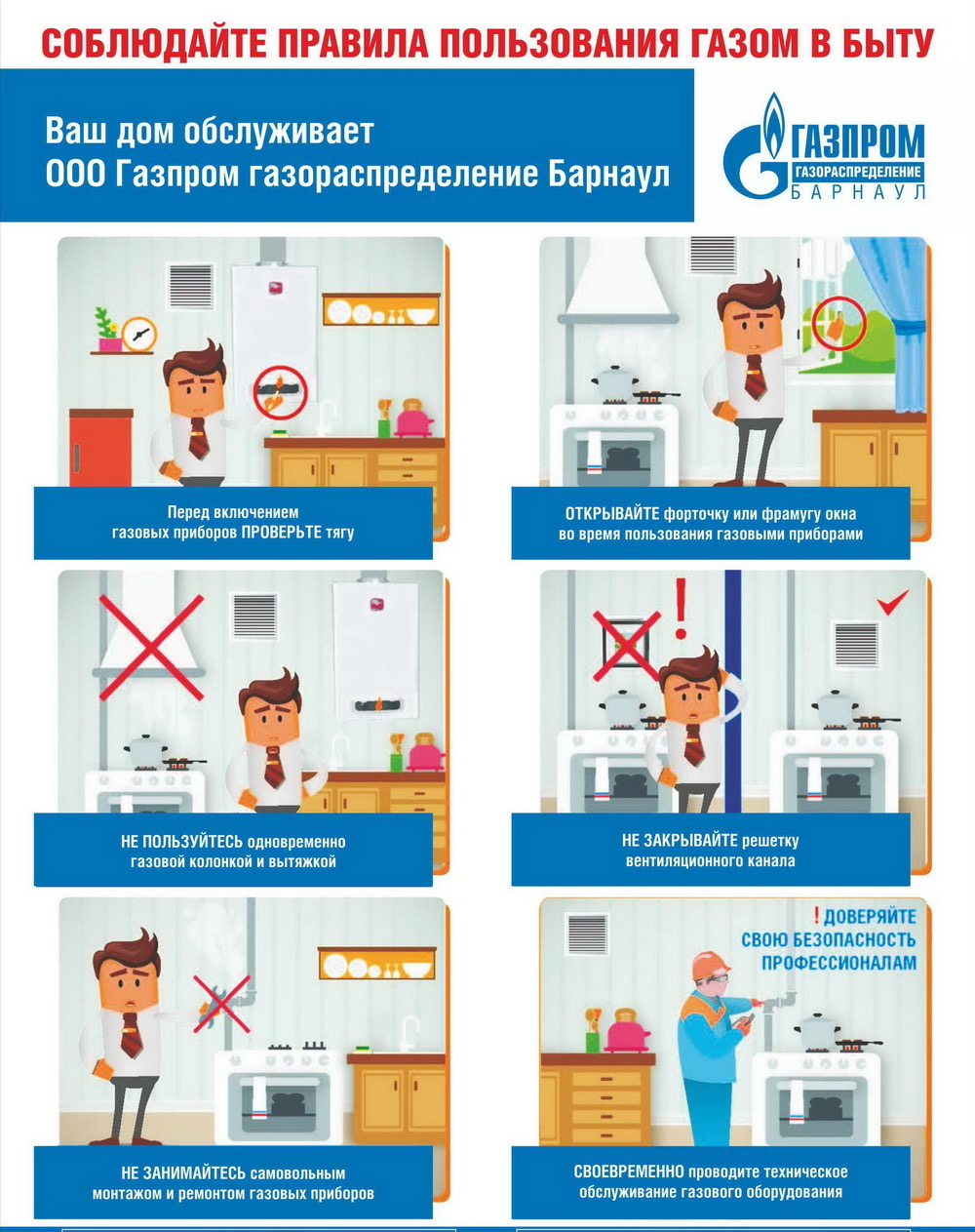 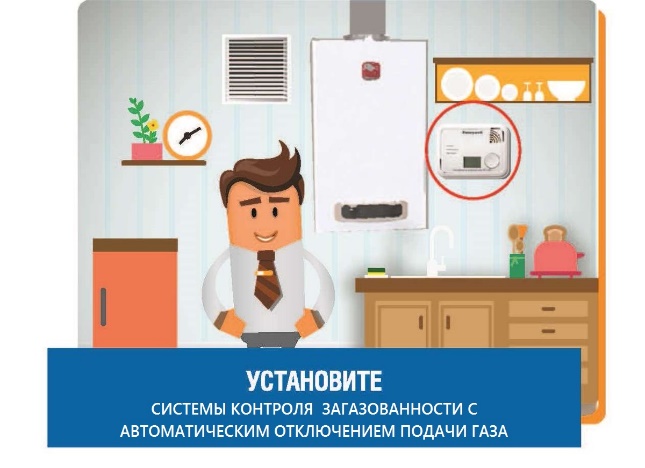